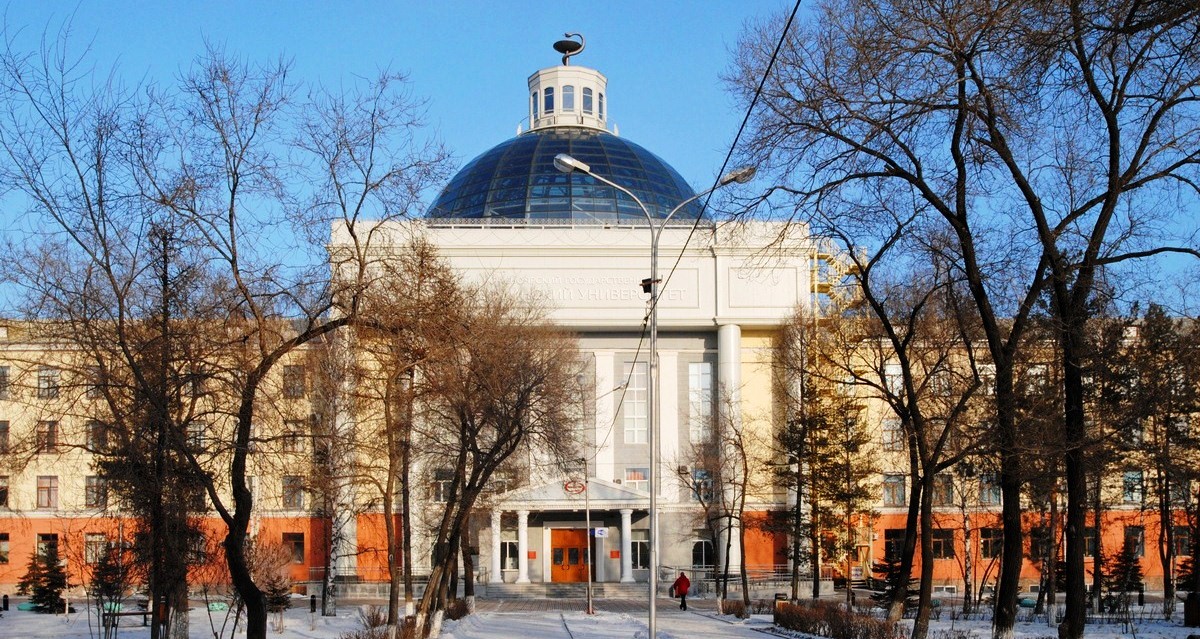 Конференция работников и обучающихся
Кулешова О.В.
21 декабря 2016 года
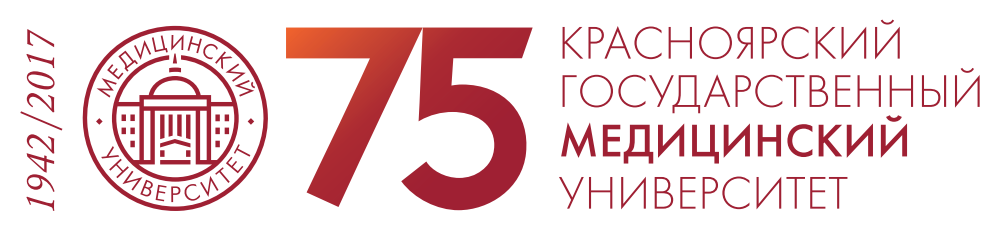 Дата проведения конференции 

15 февраля 2017 года
12-00 часов
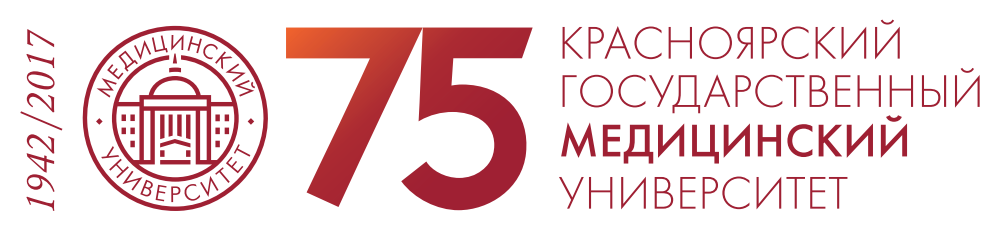 Повестка конференции:
1. Отчет ректора о финансово-хозяйственной деятельности университета.
2. Отчет о работе Ученого Совета университета.
3. Выборы Ученого Совета университета.
4. Итоги рейтинга ППС.
5. Награждение сотрудников университета.
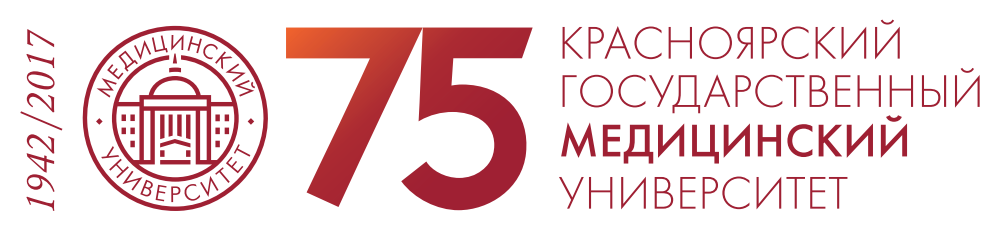 Срок выдвижения кандидатур в новый состав Ученого совета

до 1 февраля 2017 года
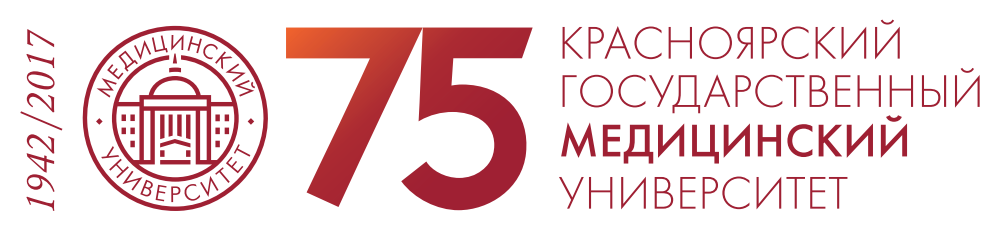 Состав комиссии по организации и проведению конференции и выборов в состав Ученого Совета:
Председатель – Кулешова О.В.

Члены:
Винник Ю.С., Медведева Н.Н., Россиев Д.А., Шульмин А.В., Нешетаева Н.П., Челнаков Д.В.
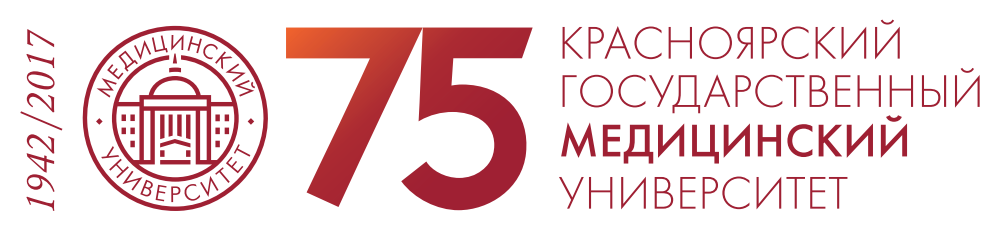 Делегаты для участия в конференции:
весь состав Ученого совета

по одному делегату от структурного подразделения

от студентов по одному делегату от каждого курса по факультетам
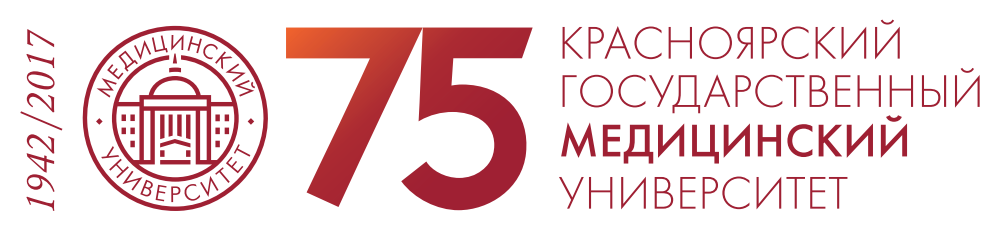 В новый состав Ученого совета по должности включить:
Деканы (руководители) следующих факультетов (институтов):
Институт последипломного образования		
Институт стоматологии - научно-образовательный центр инновационной стоматологии
Лечебный факультет		
Педиатрический факультет	
Факультет фундаментального медицинского образования	
Фармацевтический факультет
Фармацевтический колледж
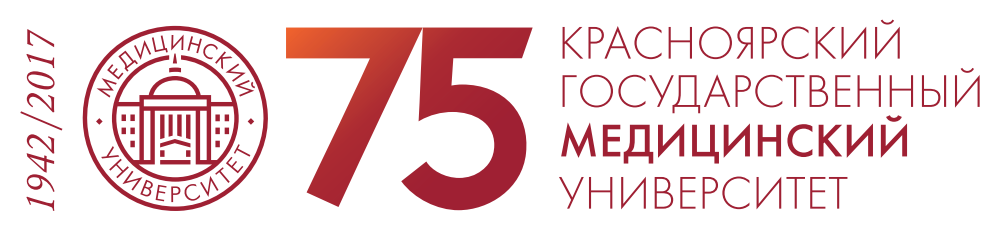 Нормы представительства в Ученом совете от структурных подразделений и обучающихся:
от института стоматологии 4 человека;
от института последипломного образования 8 человек;
от лечебного факультета 10 человек;
от педиатрического факультета 5 человек;
от факультета фундаментального медицинского образования 10 человек;
от фармацевтического факультета 4 человека
от административно-управленческого персонала 3 человека;
от студентов 4 человека
Всего 48 человек